反轉毒害四行動
行動一.珍愛生命
做身體的主人
不靠藥物提神與減重
非醫師處方的東西不要隨便嘗試
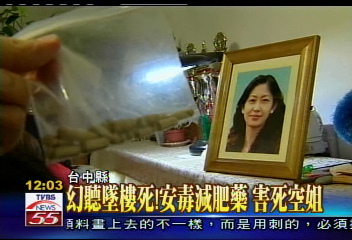 [Speaker Notes: 圖片來源:TVBS 95.4.23]
行動一.珍愛生命
學習交友技巧
結交品行行為正當的朋友
從事健康休閒活動
建立正確的人生目標與價值觀
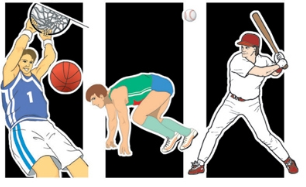 [Speaker Notes: 圖片來源:反毒資源館 拒絕毒品你就能單張]
行動二.防毒拒毒
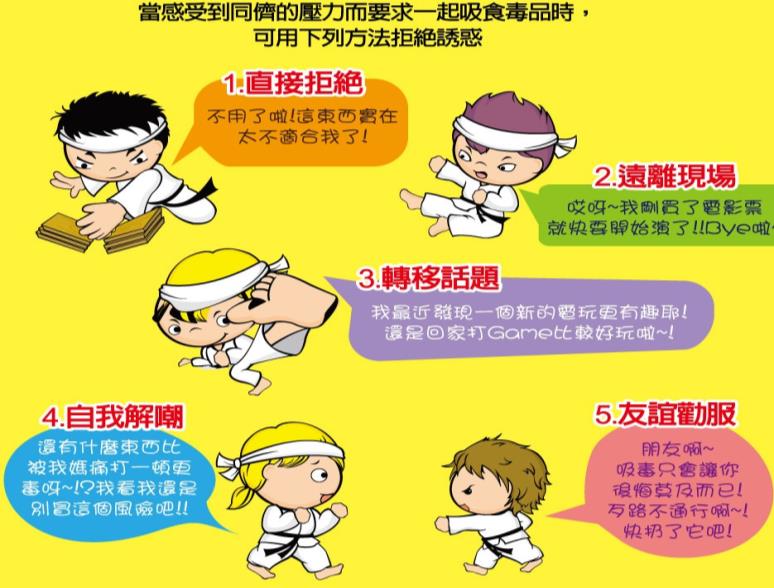 [Speaker Notes: 圖片來源:100年度藥物濫用手冊-爸媽管很大]
行動二.防毒拒毒
遠離是非場所







不幸被性侵或遭受其他傷害應把握時間撥打1996、1999（台北地區）等專線，或尋求親近親友的協助
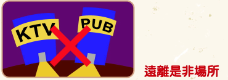 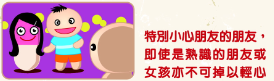 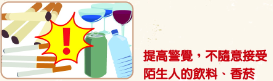 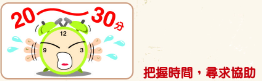 行動三.知毒反毒
了解新興毒品(俱樂部藥物)
包括大麻、搖頭丸、K他命、FM2等
這些藥物以新穎的名稱及外型吸引人，使用後容易成癮，且毒品本身性質，會迫使使用者尋求更強烈的毒品。
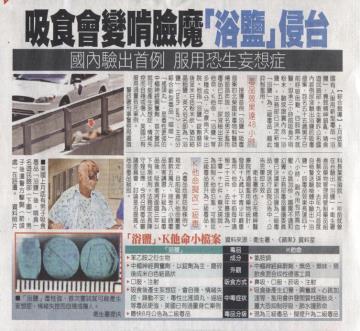 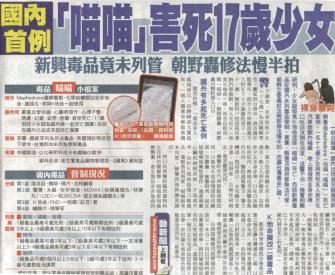 99.5.4 蘋果日報
101.6.27 蘋果日報
行動三.知毒反毒
防範毒品危害
毒品對個人健康與危害至巨如神經損傷、膀胱萎縮、性功能障礙、呼吸抑制、心血管毒害、愛滋病或其他傳染病風險等
混用產生的交互作用
常見的因用毒演生出
  來的犯罪如搶劫、自
  傷、傷人等。
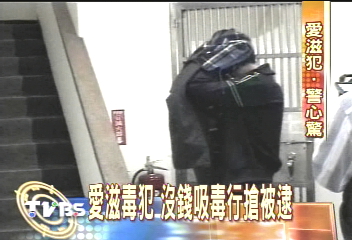 [Speaker Notes: 圖片來源:TVBS 94.3.27]
行動四.關懷協助
發現吸毒者的徵兆
行動四.關懷協助
提供專業協助與轉介
轉介或提供專業服務的管道有衛生福利部相關單位、醫療院所、毒品危害防制中心、戒毒輔導機構（如基督教晨曦會）等。
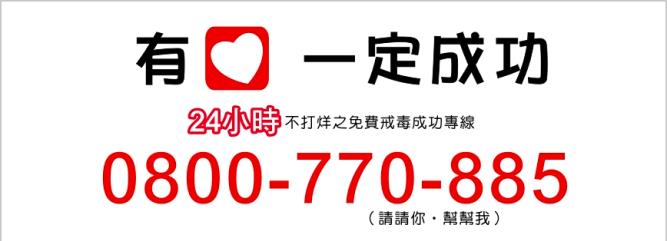 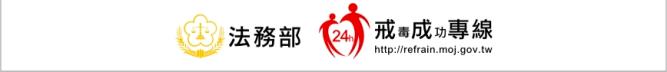 勇於拒毒 保護自己
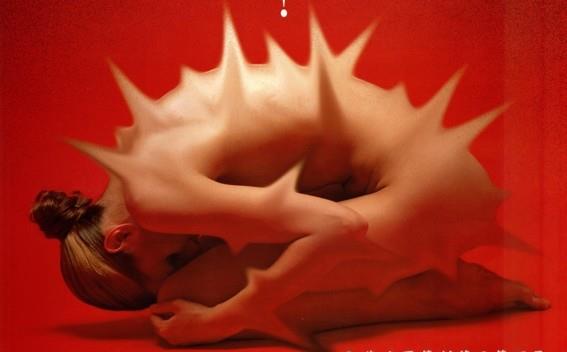 衛生福利部食品藥物管理署.財團法人國範文教基金會
[Speaker Notes: 圖片來源:反毒資源館 勇敢拒毒保護自己]